Facing Funders’ Challenges in Walking the Talk
Marianne Hughes & Courtney Bourns
November 17, 2015
Introductions in trios
ROUND ONE:

What is currently inspiring in your work?
Introductions in trios
ROUND TWO:

What do you hope to get out of this session?
Desired Outcomes
A shared understanding of the distinction between collaborative efforts, networks and movements

Increased awareness of the challenges grantmakers face in building, managing and weaving networks

Increased clarity on how to handle the gray areas and overcome the challenges funders face in network-building
ANDREW ZOLLI
The unit of action in the 21st century is the network, not the organization
FORMS OF COLLABORATION
NETWORKS STRATEGIC ALLIANCESCOALITIONSMOVEMENTSPUBLIC-PRIVATE PARTNERSHIPSCOLLECTIVE IMPACT INITIATIVES
* GEO publication Building Collaboration from the Inside Out
FORMS OF COLLABORATION
NETWORKS
Types of Networks
               
												 
*Adapted from Net Gains
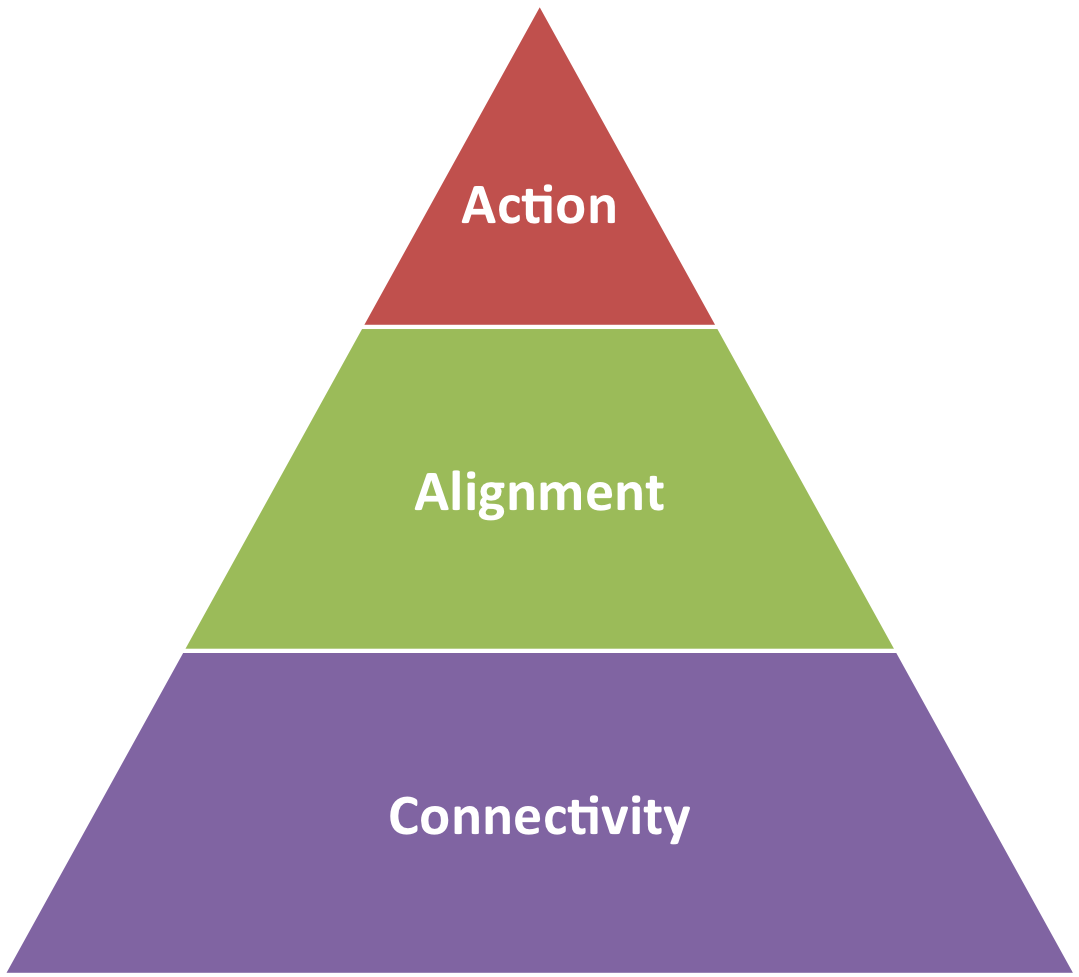 Types of Networks
               
												 * Adapted from Net Gains
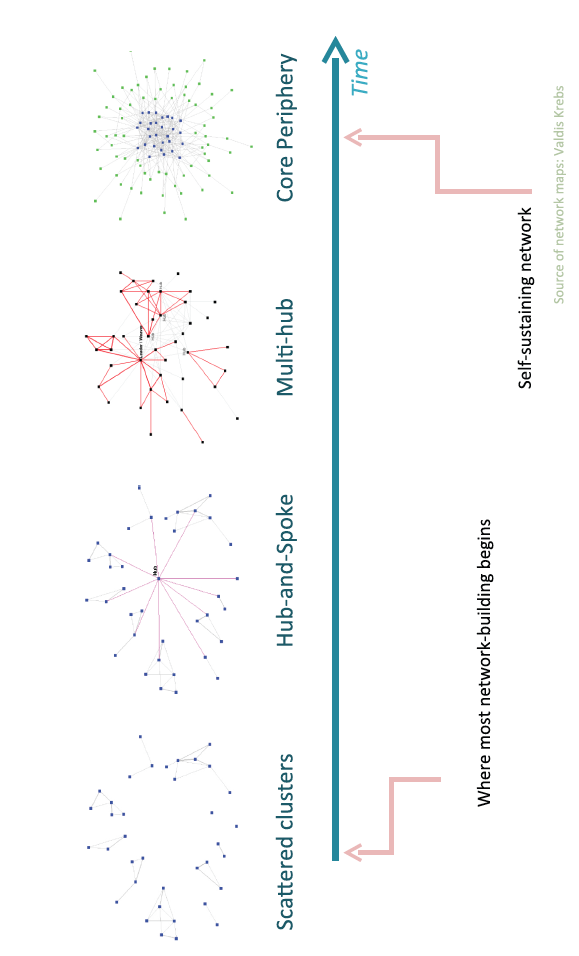 Stages of Network  Development
NETWORKS NEED TO BE MANAGED
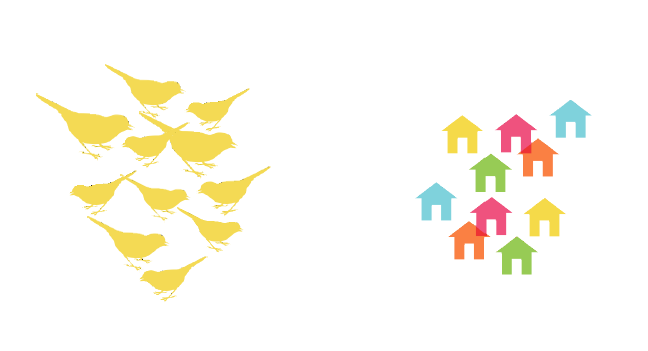 Birds of a feather flock together
Those close by form a tie
FUNDER’S ROLE/RESPONSIBILITY
Weaving & Connecting
Seeing the big picture
Making the case
Building alignment
Facilitating understanding
Providing resources: money, capacity building, knowledge, access to networks
Encouraging evaluationAttracting other resources
CLAY SHIRKY
Most of the barriers to group action have collapsed and without those barriers we are free to explore new ways of gathering together and getting things done.
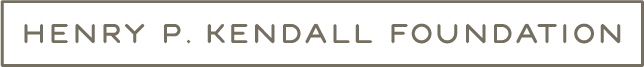 O U R   V I S I O N
A healthy, resilient and sustainable food systemfor New England
By 2060, at least half of the food consumed in New England 
will be produced in the six New England states. (“50x60”)
R E G I O N A L   PORTFOLIO
Networks
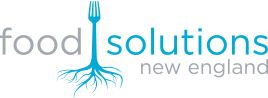 In Trios (12 min)
Describe the type of network in which you are working and your role in it.

Identify the two most vexing issues that you would like to work on this morning.

Write them down
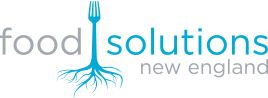 Types of Networks
               
												 
*Adapted from Net Gains
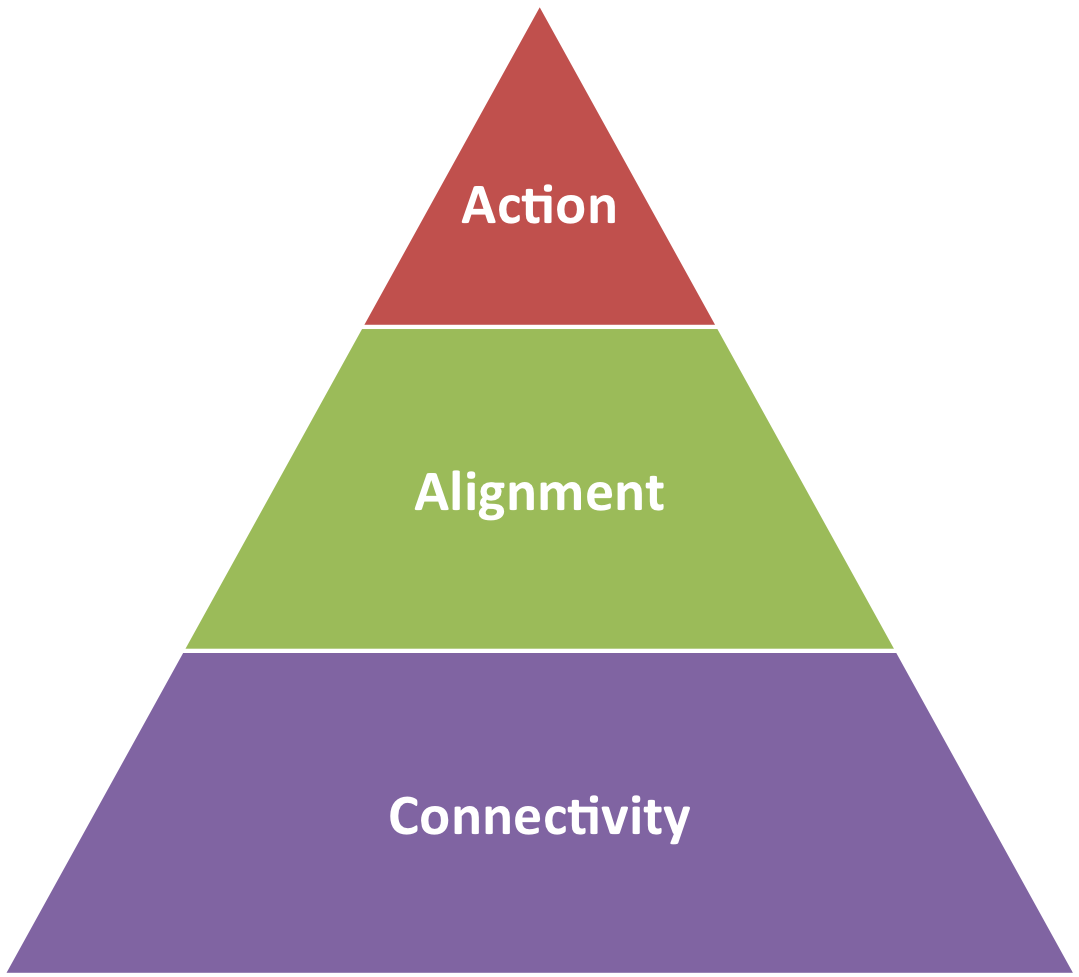 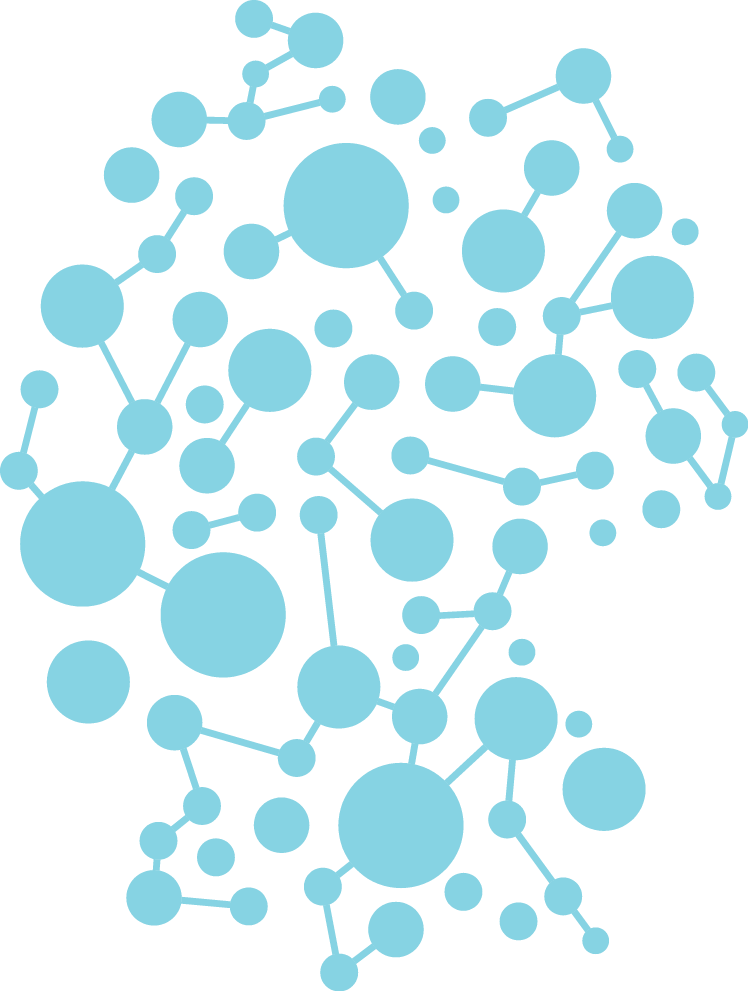 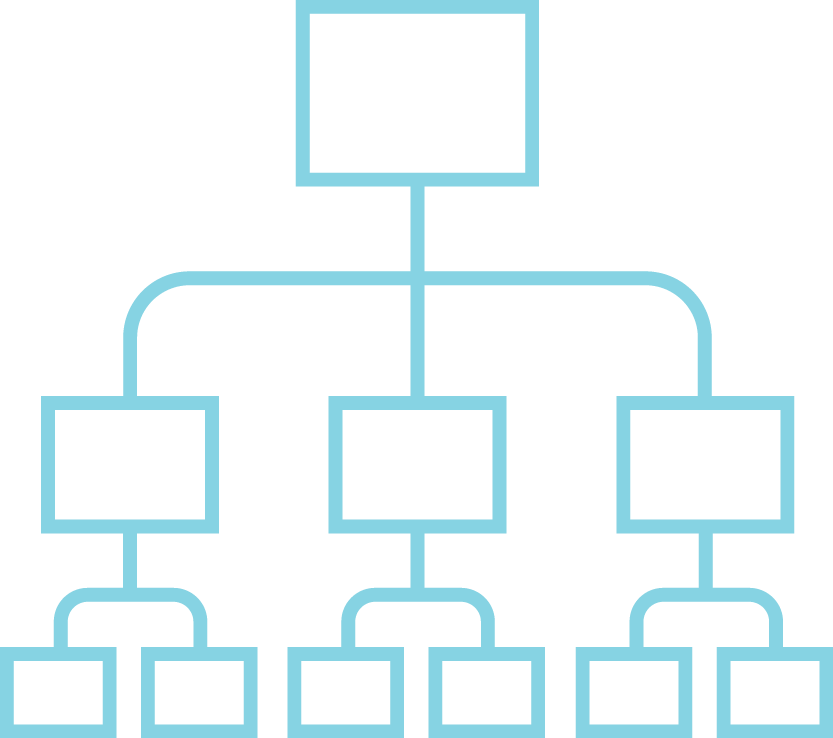 Networks
vs.
Traditional Org. Chart
GOOD ADVICE FROM A 
GEO PUBLICATION
Cracking the Network Code
1.Focus on mission, not organization2. Exercise trust, not control3. Lead with humility, not brand4. Think like a node, not a hub
[Speaker Notes: Key values/behaviors of collaboration
Humility
PartnershipListeningNo one right way
Cracking the Network Code, GEO, along with Jane Wei Skillern, Nora Silver and Eric Heitz,]
Instructions
1. In TRIOS, choose one person’s challenge/gray area to work on. This person becomes the coachee. (3’)

2. Coachee provides context on the current situation (7’)

3. Coaches ask open-ended questions and LISTEN, without solving the problem (10’)

4. Coaches offer solutions/suggestions (10’)

5. Coachee shares what most resonates with him or her (5’)

6. Two coaches share: how does this learning apply to your network? (10’)
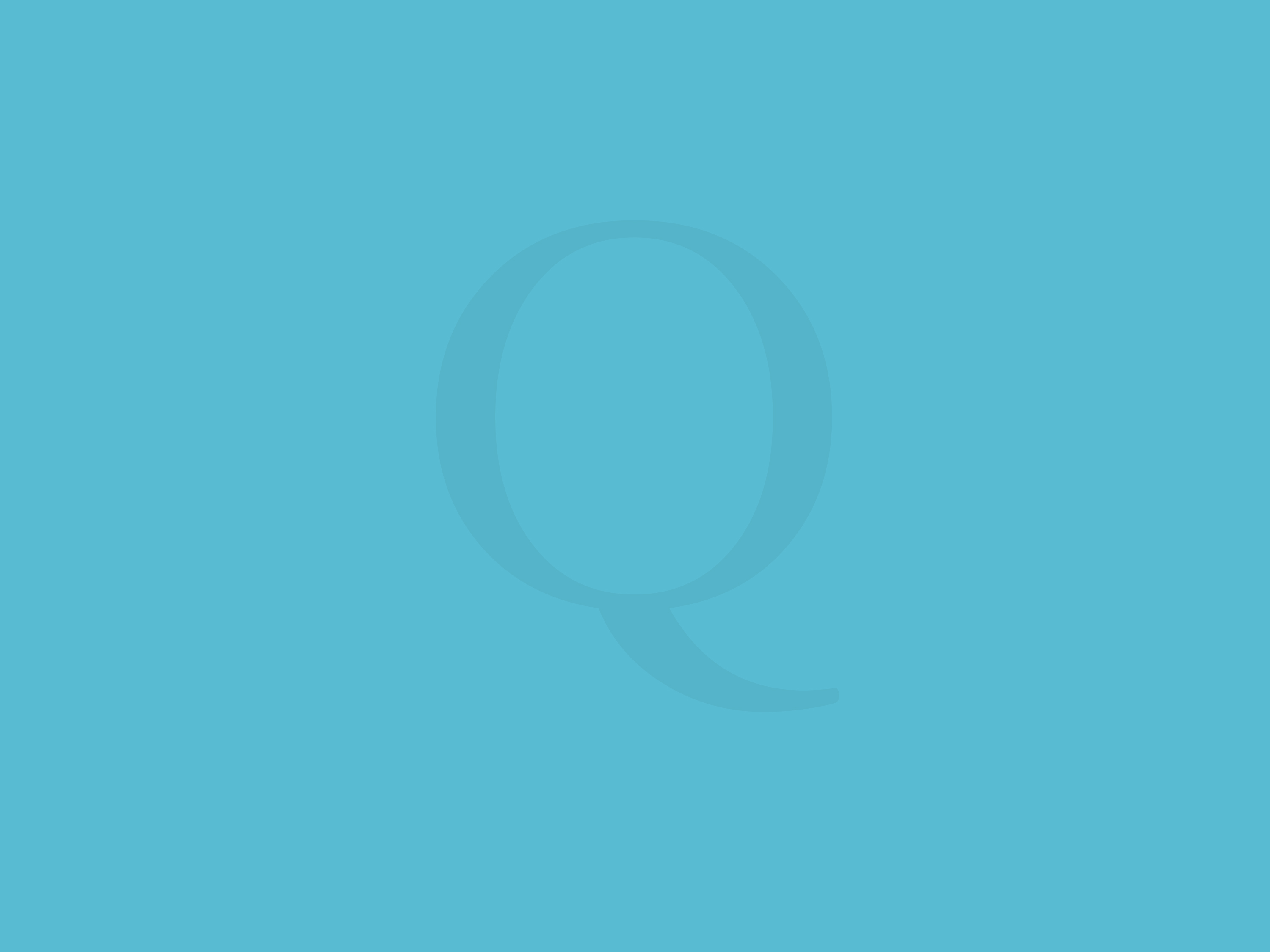 Debrief Questions 

What are the key take-aways from your coaching sessions?

What have you learned here today that you will apply to your work back home?
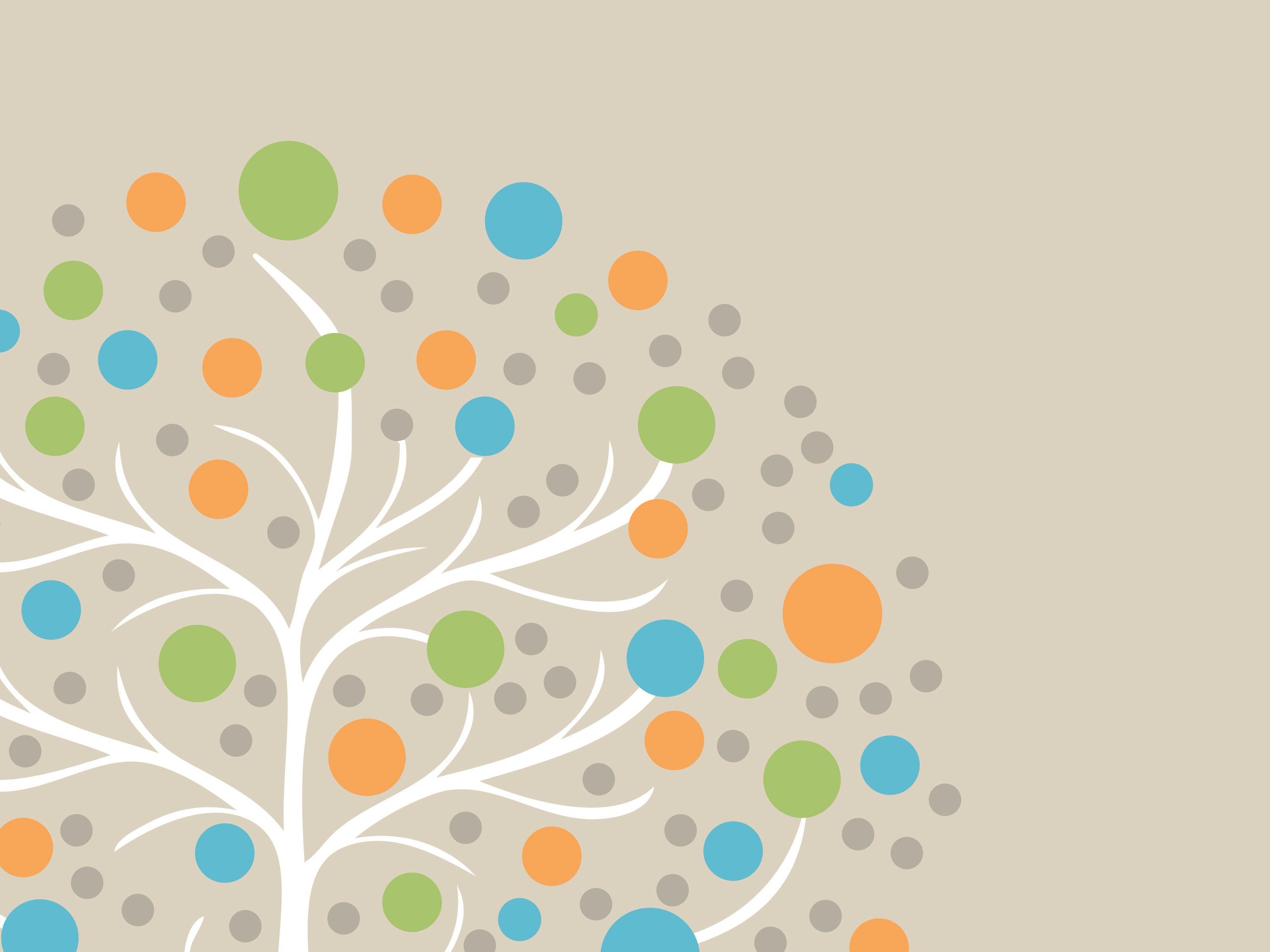 [Speaker Notes: So you are PART of the network….what is the right way to BE?]